اتخاذ التاجر اسم تجاريعلى كل تاجر شخصا طبيعيا او معنويا ان يتخذ لتمييز نشاطه اسما مختلفا بوضوح عن غيره من الأسماء التجاريةالاسم التجاري للتاجر الفرد الشخص الطبيعيالاسم التجاري للتاجر الشخص المعنوي (الشركة التجارية)الشروط الواجب توافرها في الاسم التجاري
تمييز الاسم التجاري عن الأوضاع المقاربة له
الاسم التجاري والعنوان التجاري
الاسم التجاري والعلامة التجارية
الاسم التجاري عن الرسوم والنماذج الصناعية
احكام تسجيل الاسم التجاري
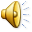